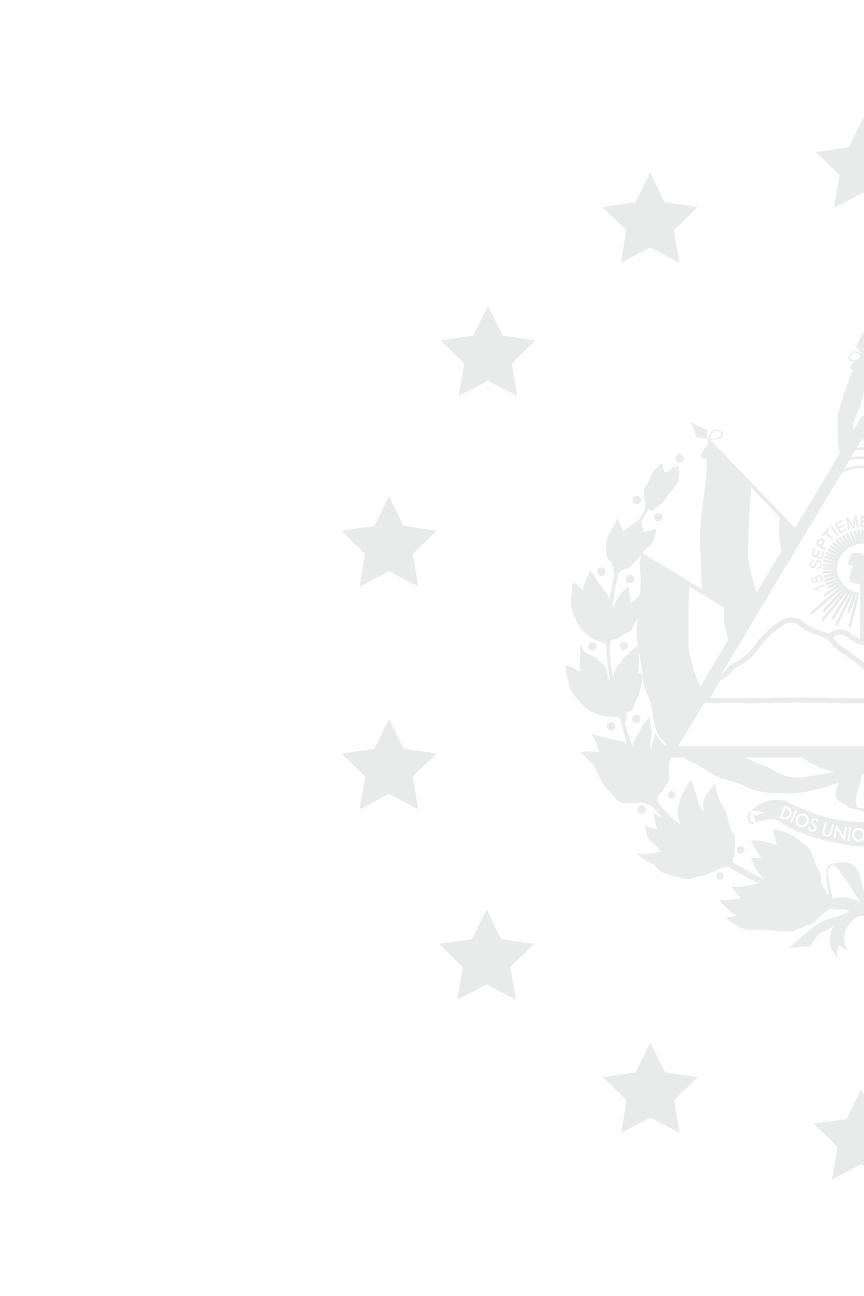 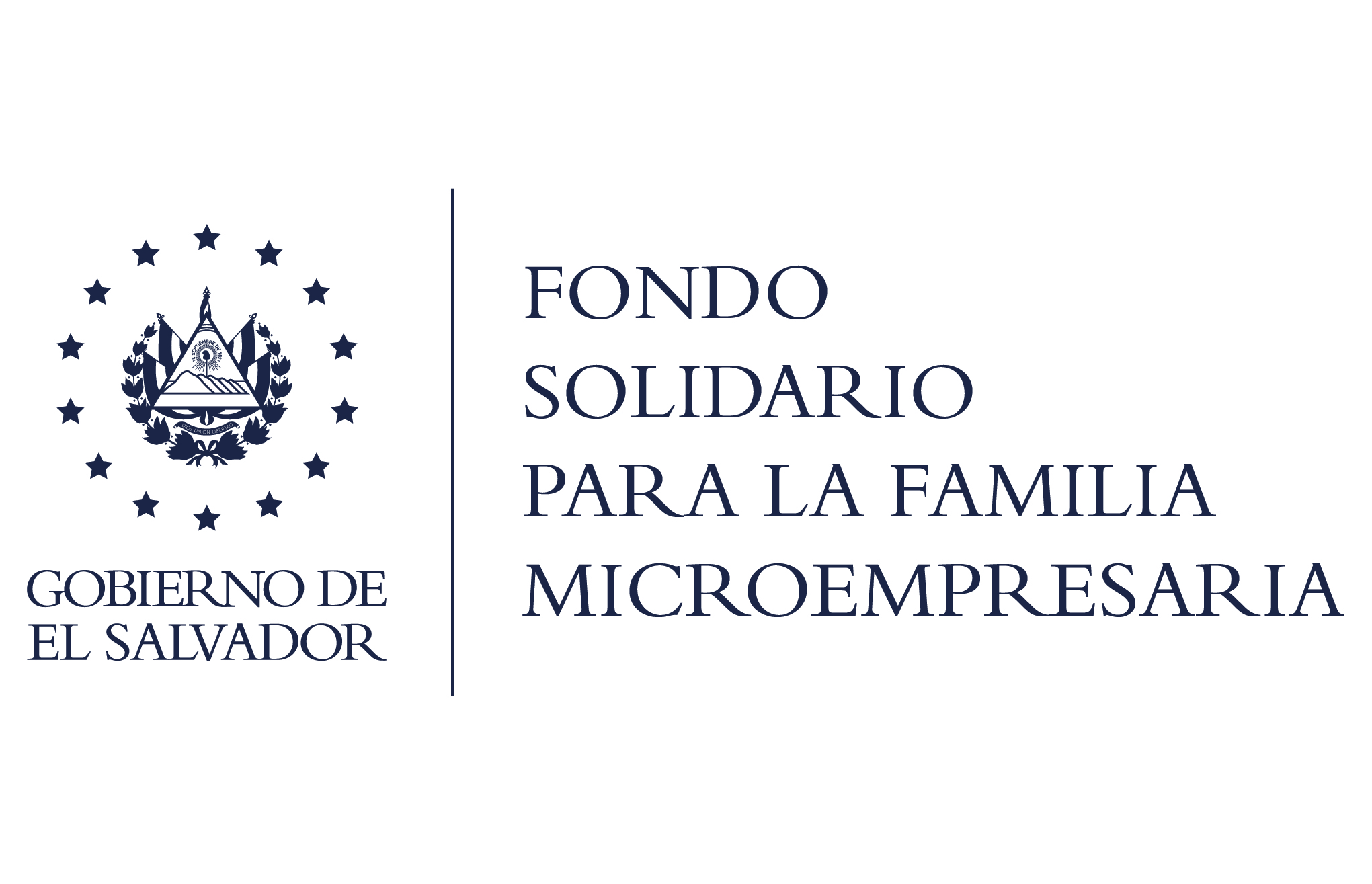 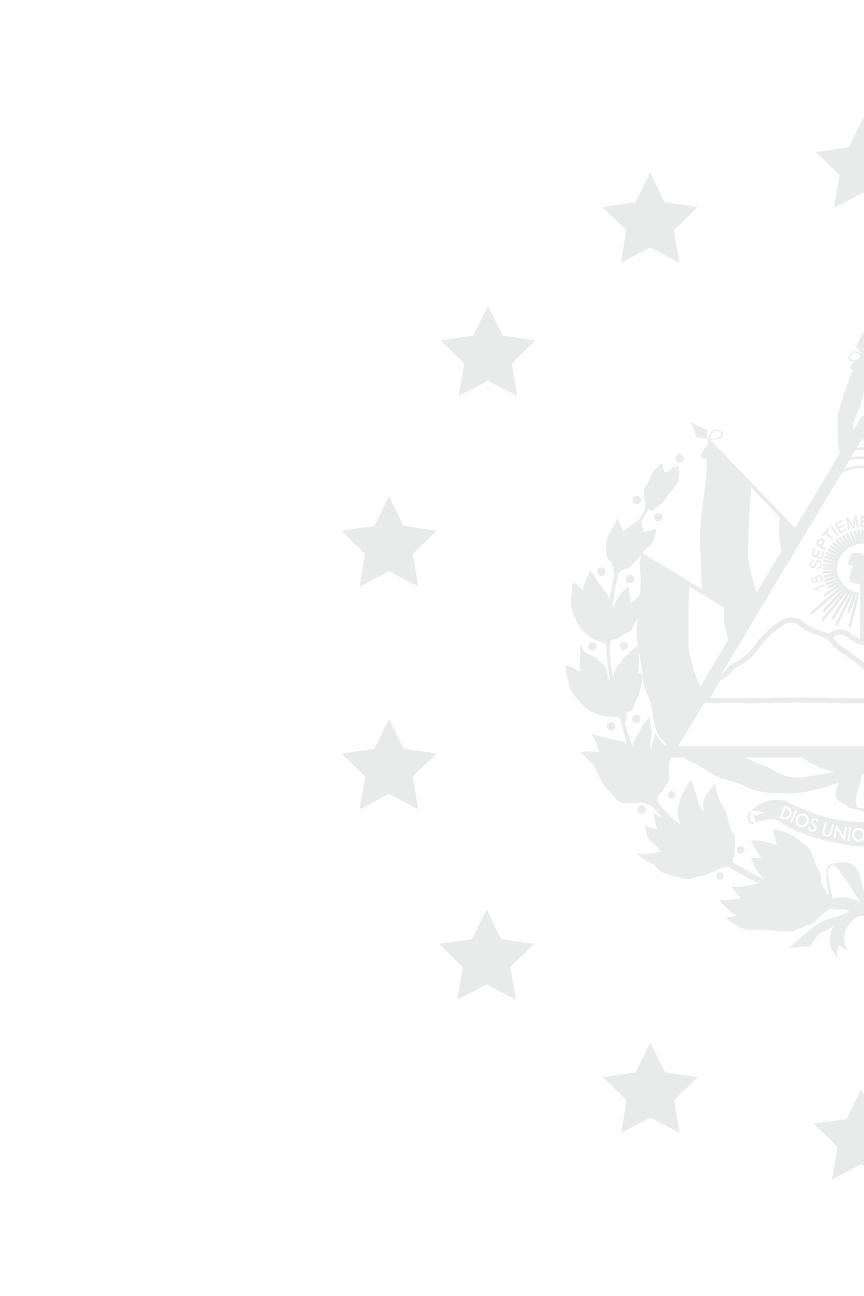 GESTION CREDITICIA ABRIL 2020
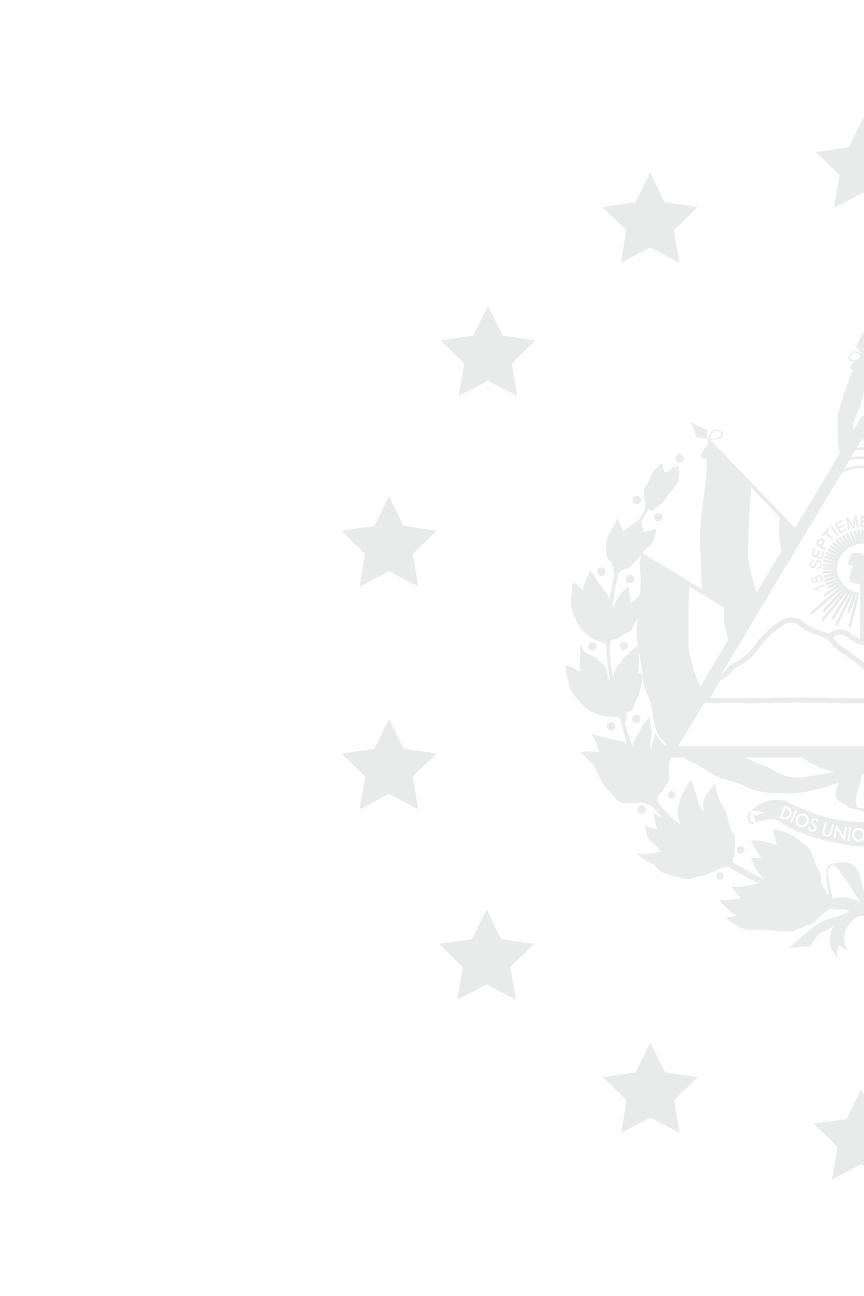 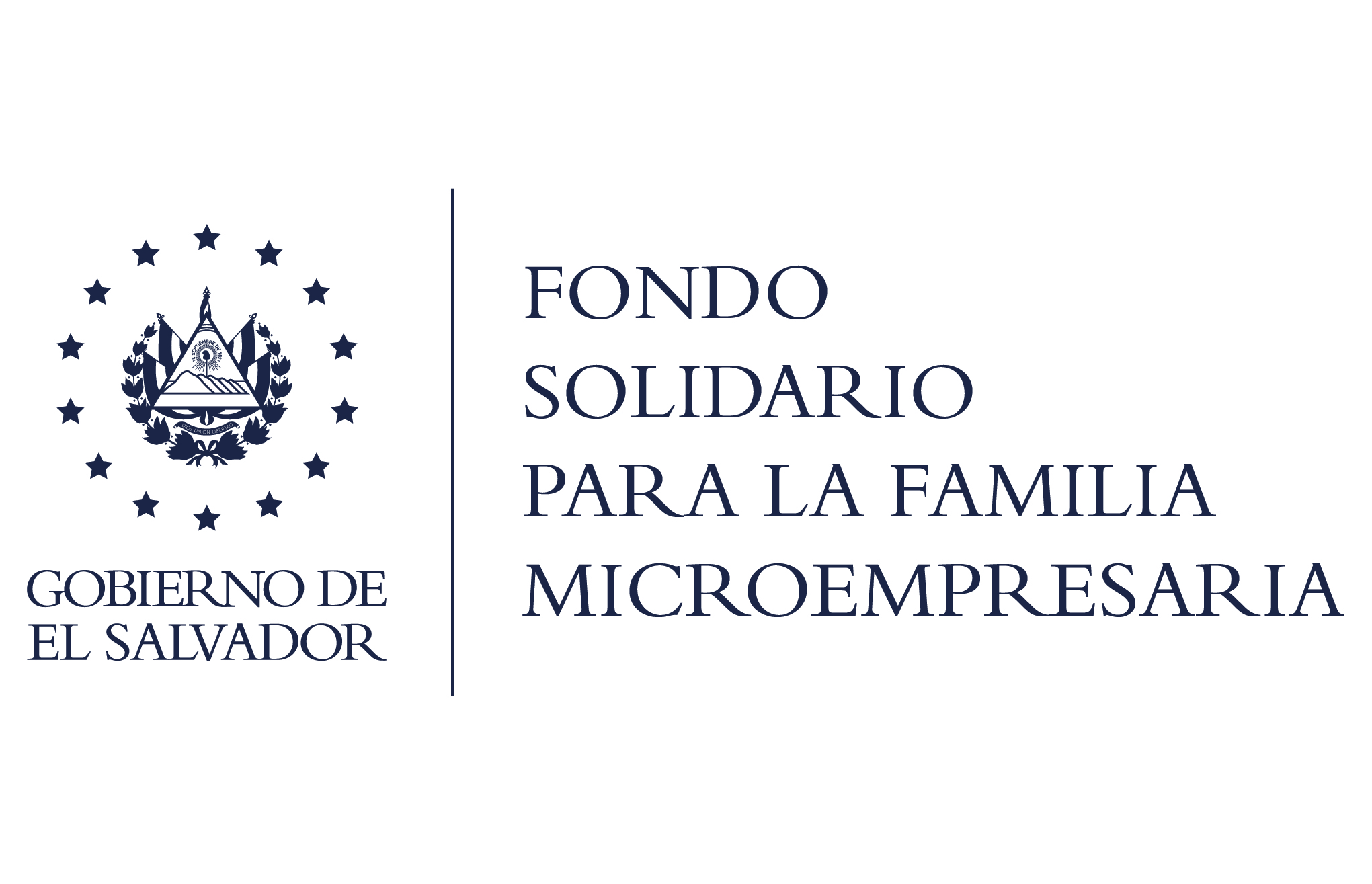 SALDOS DE CARTERA DE Julio 2019 - Abril 2020
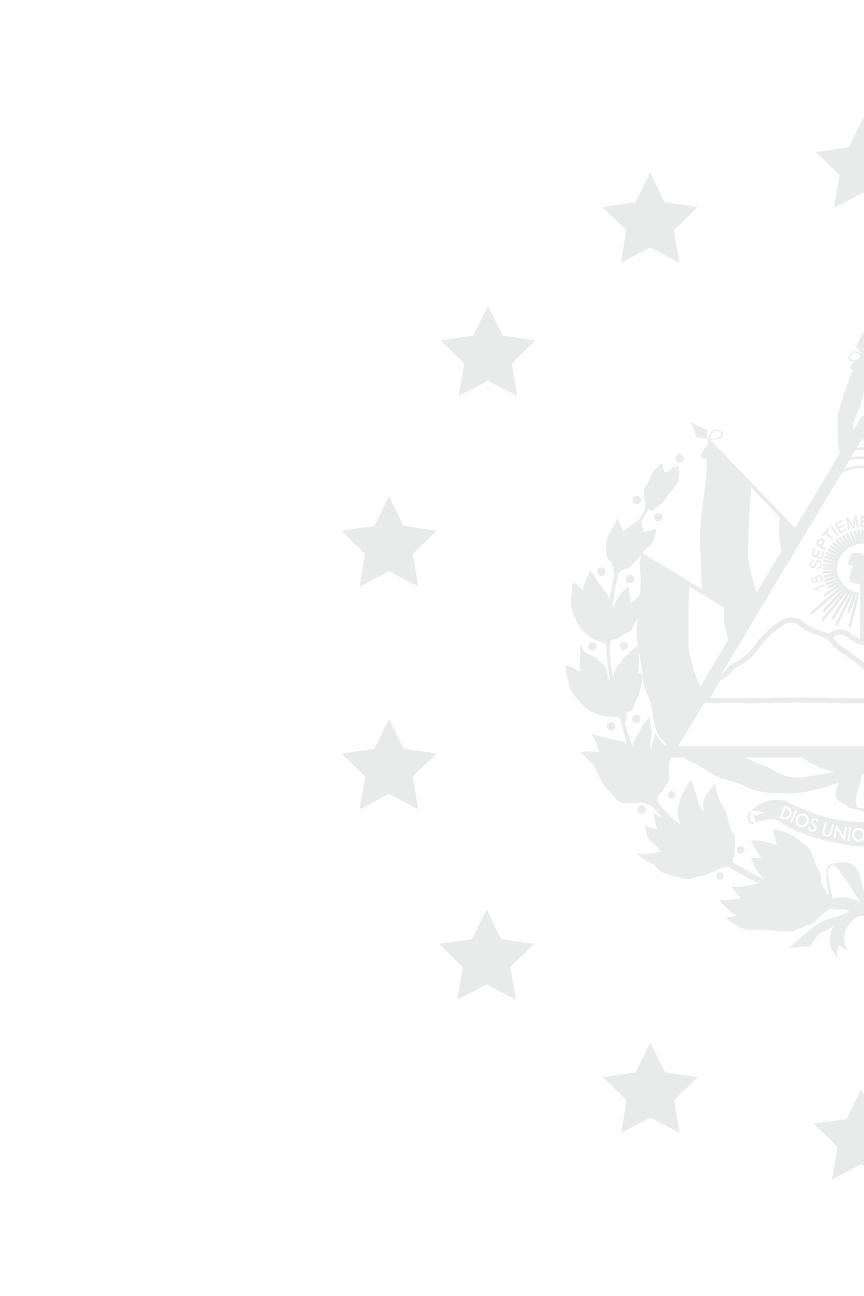 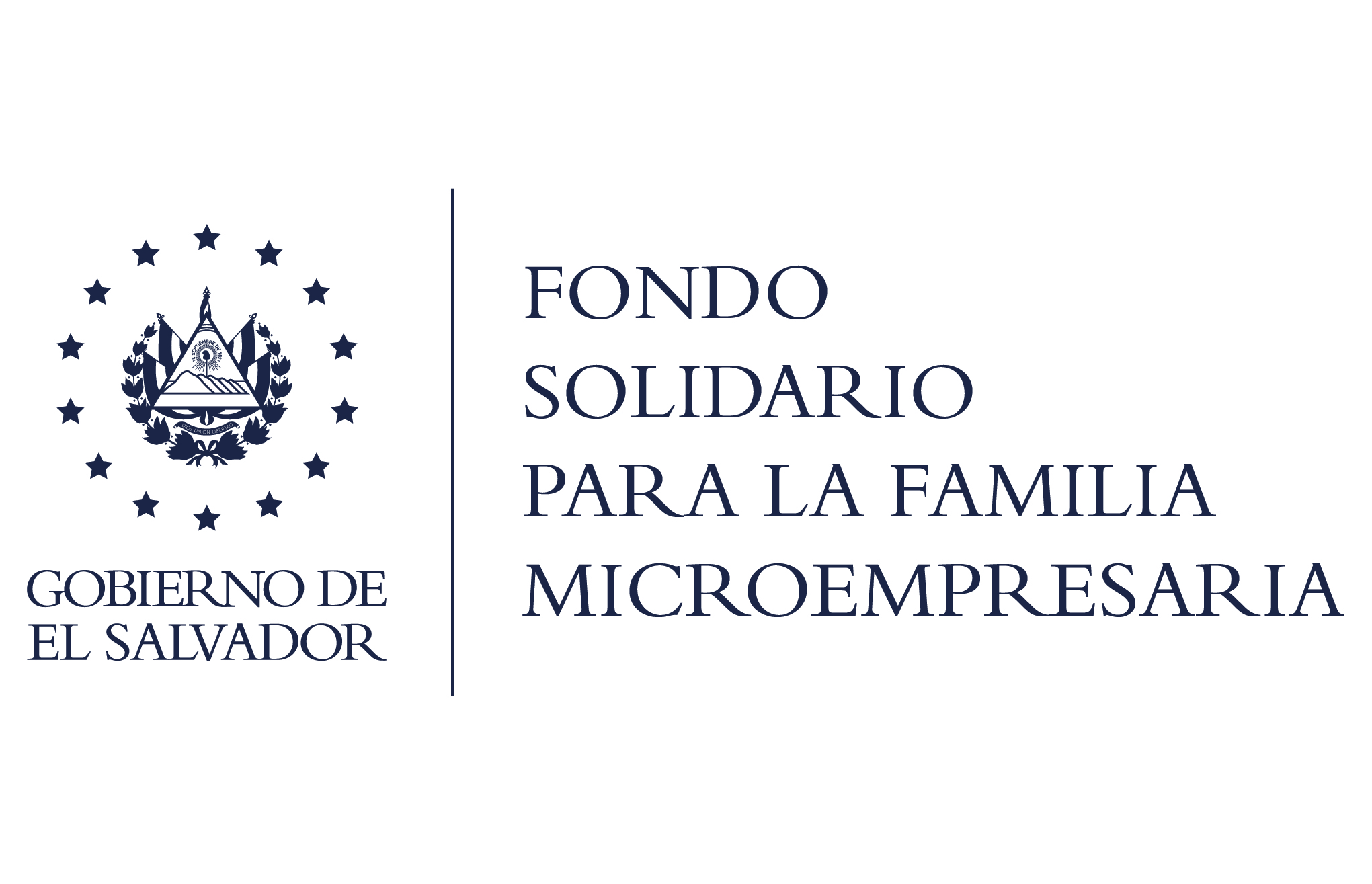 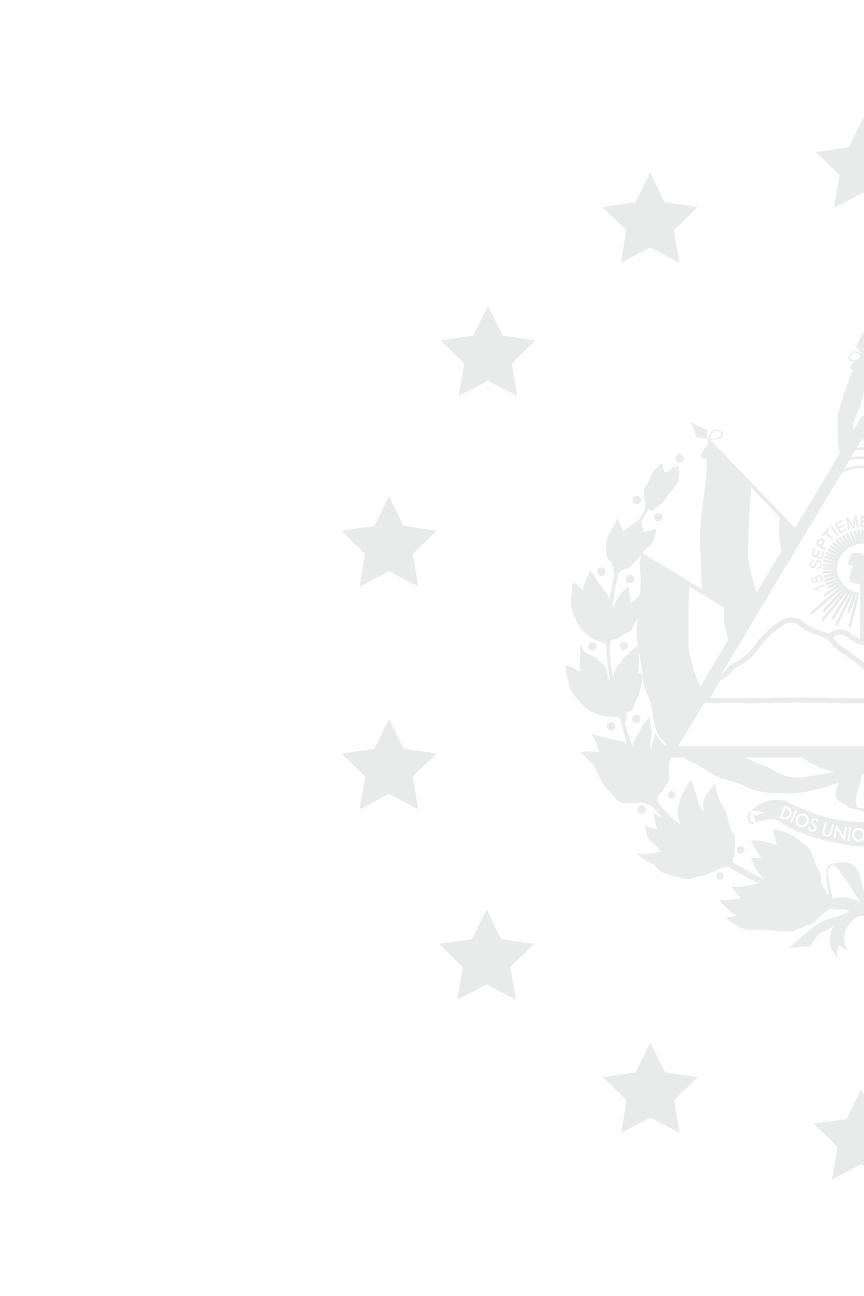 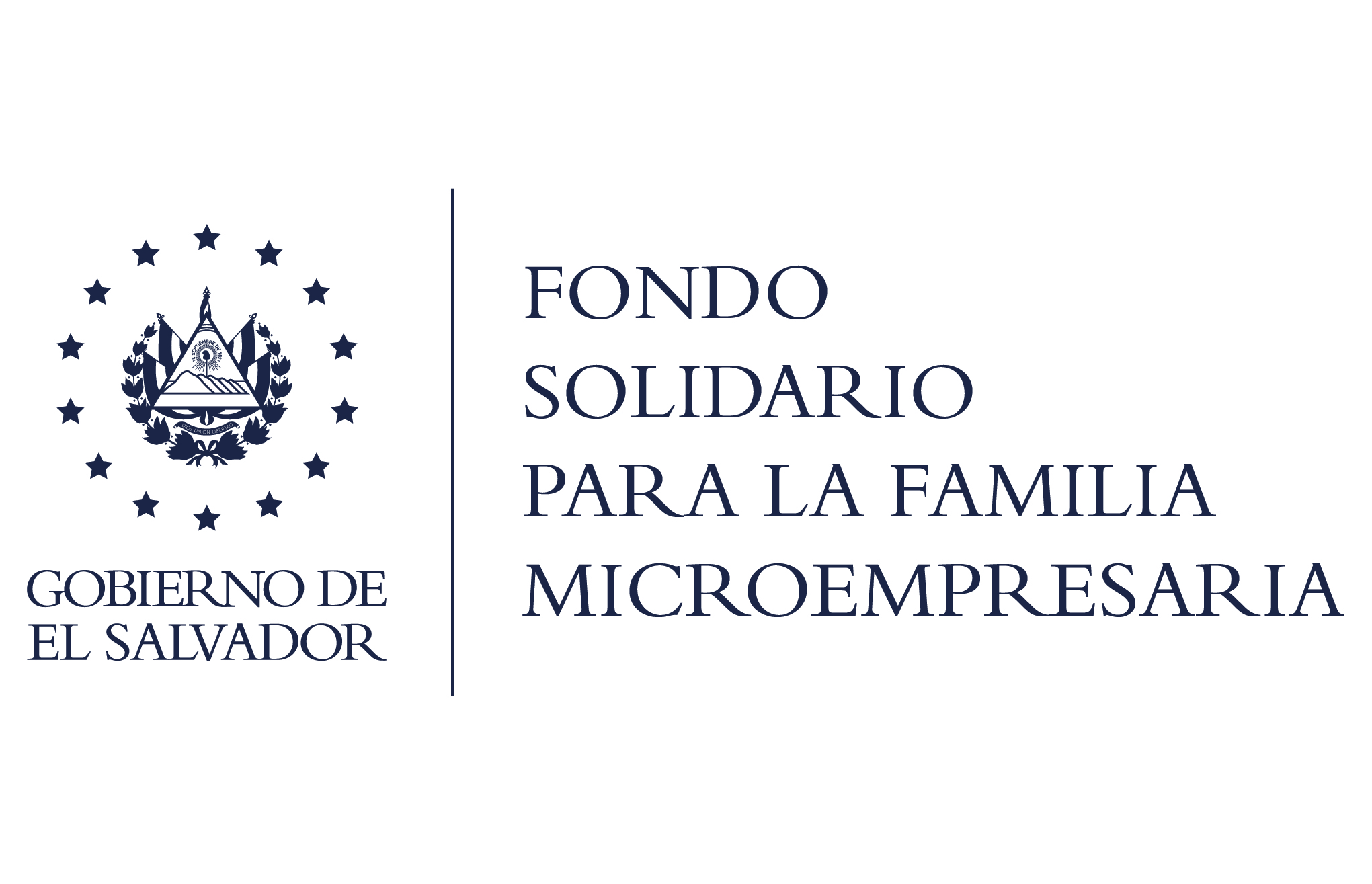 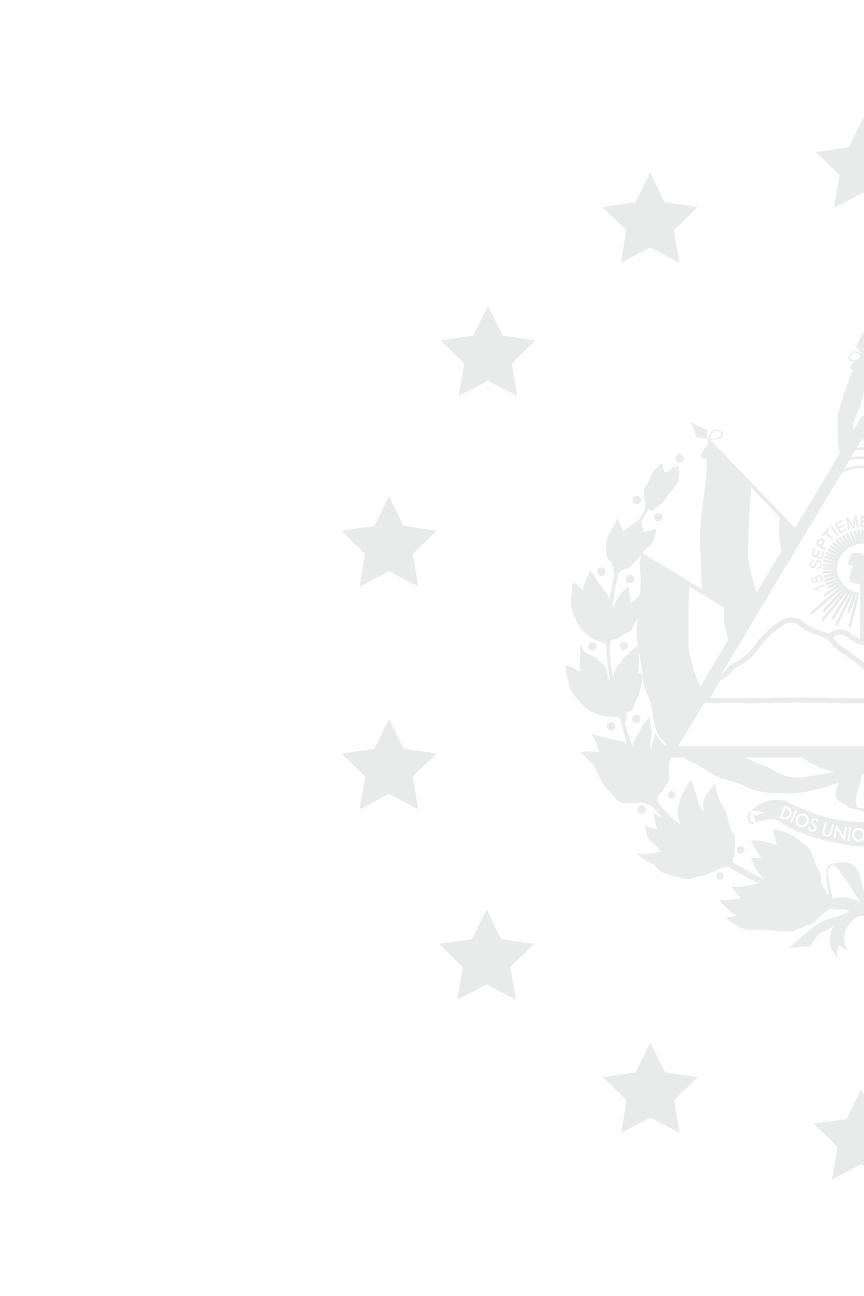 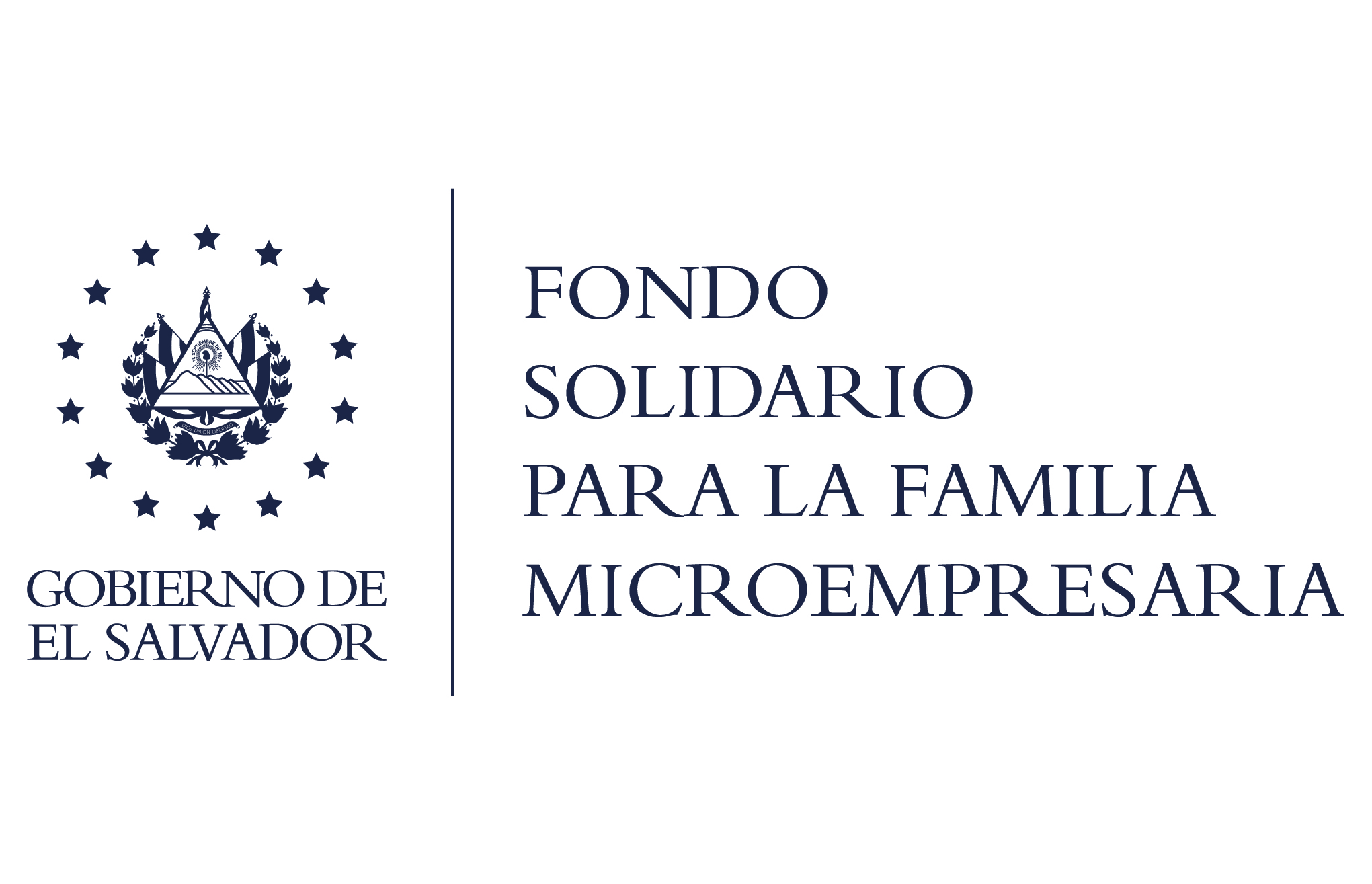 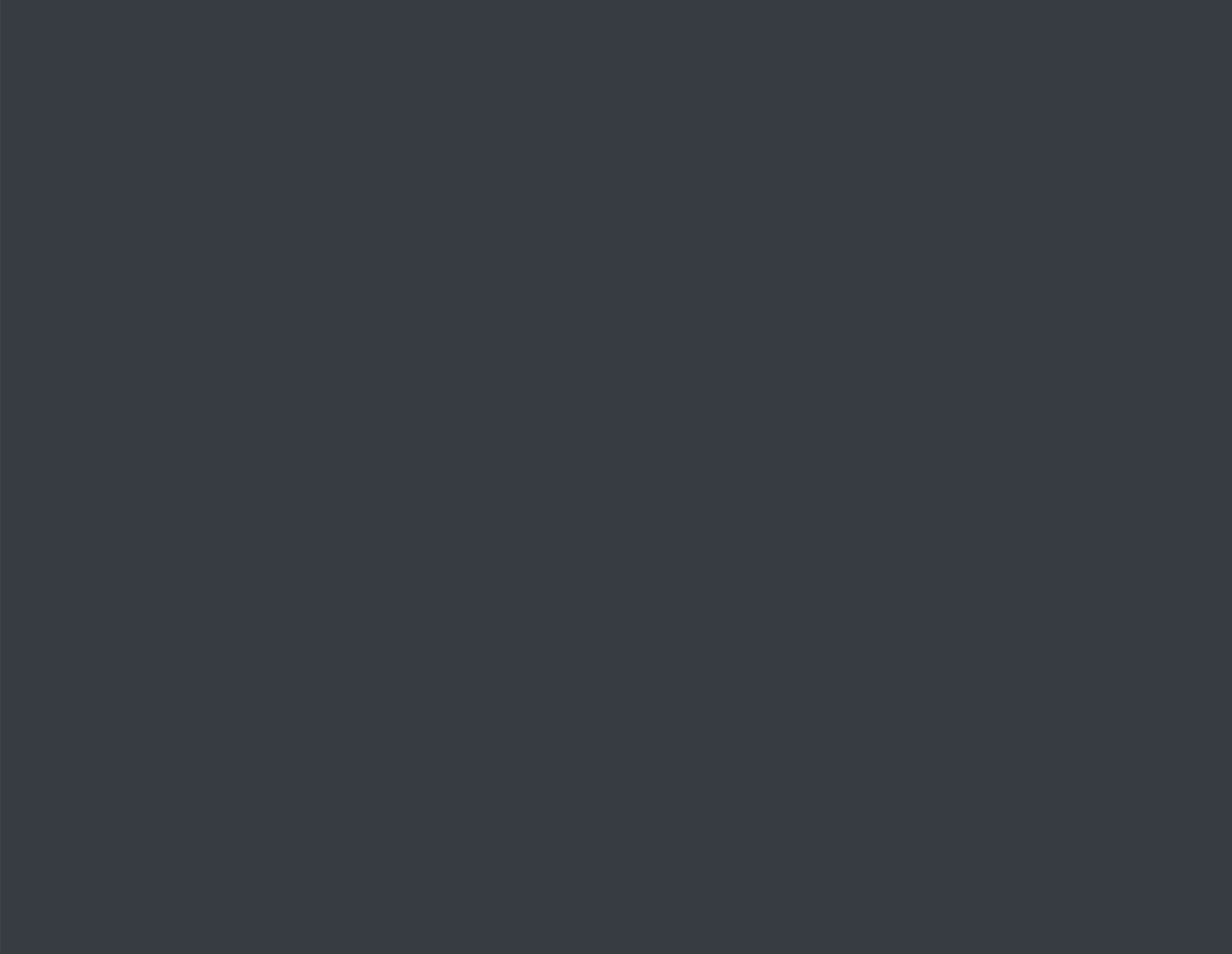 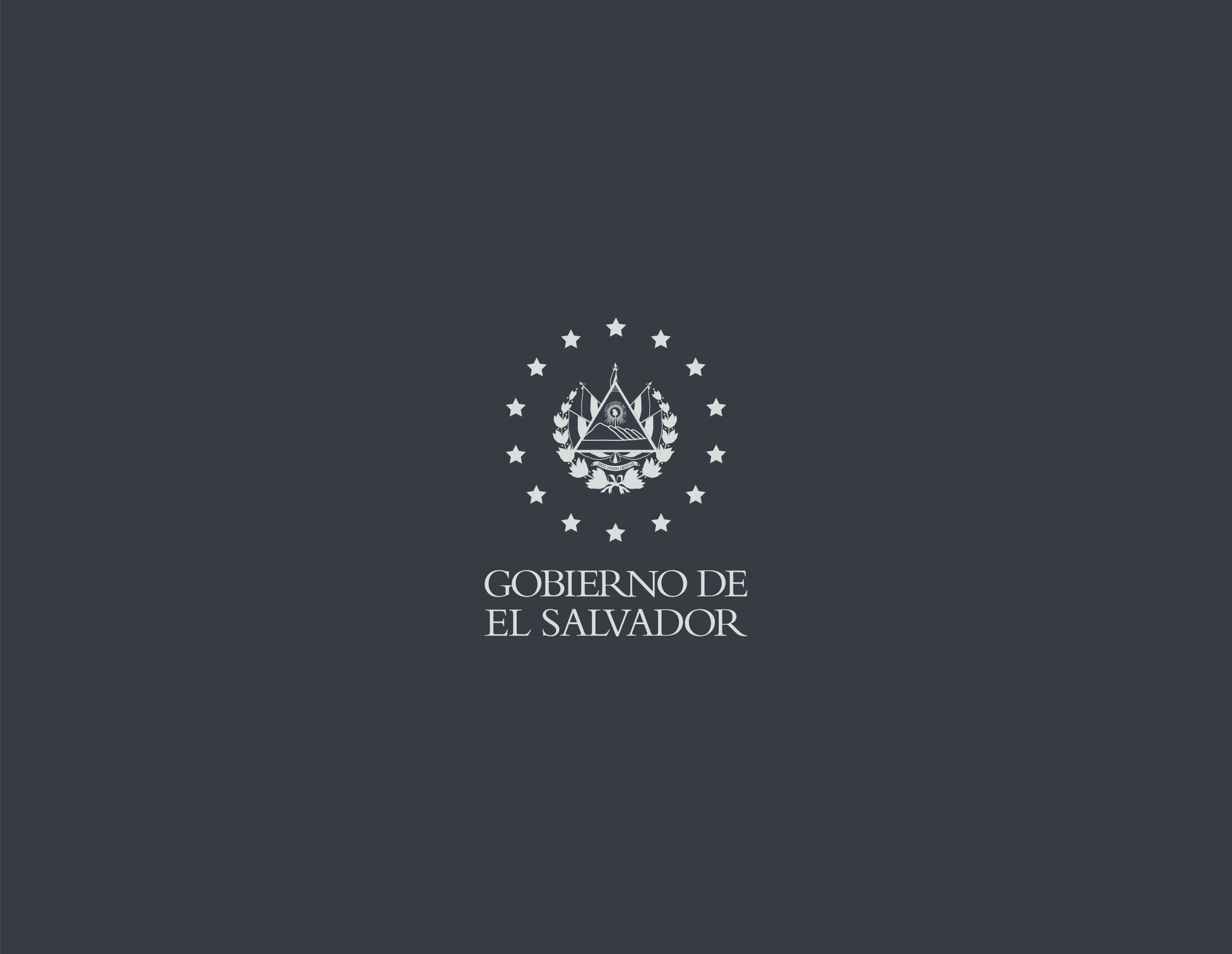